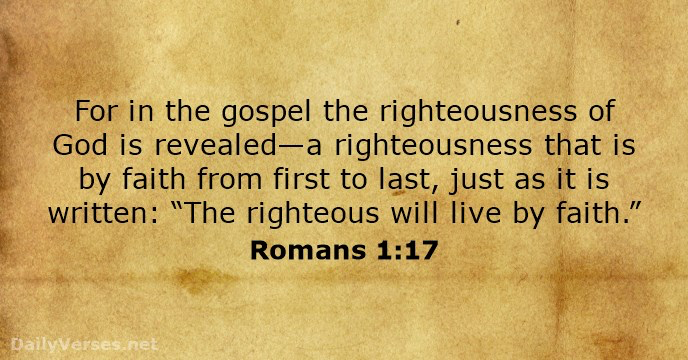 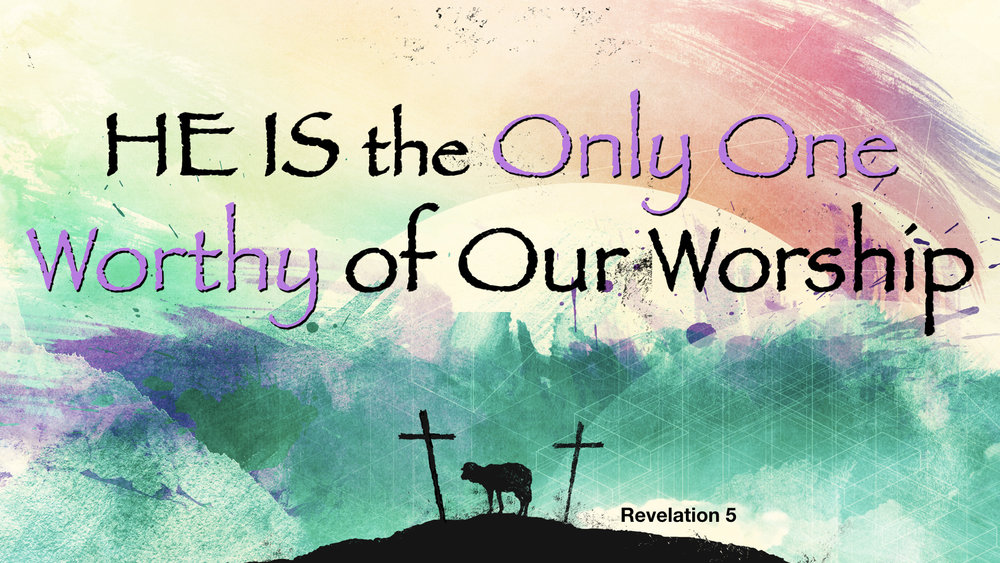 “
Isaiah 12 
You will say in that day: “I will give thanks to you, O Lord, for though you were angry with me, your anger turned away, that you might comfort me. 2 “Behold, God is my salvation; I will trust, and will not be afraid for the Lord God is my strength and my song, and he has become my salvation.” 3 With joy you will draw water from the wells of salvation. 4 And you will say in that day “Give thanks to the Lord, call upon his name, make known his deeds among the peoples, proclaim that his name is exalted 5 “Sing praises to the  Lord, for he has done gloriously; let this be made known in all the earth.6 Shout, and sing for joy, O inhabitant of Zion, for great in your midst is the Holy One of Israel.”
Psalm 32:1-5  
Blessed is the one whose transgression is forgiven, whose sin is covered. 2 Blessed is the man against whom the Lord counts no iniquity, and in whose spirit there is no deceit. 3 For when I kept silent, my bones wasted away through my groaning all day long. 4 For day and night your hand was heavy upon me; my strength was dried up as by the heat of summer. 5 I acknowledged my sin to you, and I did not cover my iniquity; I said, “I will confess my transgressions to the Lord,”  and you forgave the iniquity of my sin.
Psalm 32:6-11  Therefore let everyone who is godly offer prayer to you at a time when you may be found; surely in the rush of great waters, they shall not reach him. 7 You are a hiding place for me; you preserve me from trouble; you surround me with shouts of deliverance. 8 I will  instruct you and teach you in the way you should go I will  counsel you with my eye upon you. 9 Be not like a horse or a mule,  without understanding,  which must be curbed with bit and bridle, or it will not stay near you. 10 Many are the sorrows of the wicked, but steadfast love surrounds the one who trusts in the  Lord. 11 Be glad in the Lord, and rejoice, O righteous,  and  shout for joy, all you upright in heart!
Psalm 95:1-7  
Oh come, let us sing to the Lord; let us make a joyful noise to the rock of our salvation 2 Let us come into his presence with thanksgiving; let us make a joyful noise to him with songs of praise! 3 For the Lord is a great God, and a great King  above all gods. 4 In his hand are the depths of the earth; the heights of the mountains are his also. 5 The sea is his, for he made it, and his hands formed the dry land. 6 Oh come, let us worship and bow down; let us kneel before the Lord, our Maker! 7 For he is our God,  and we are the people of his pasture,  and the sheep of his hand.
Romans 11:33-36 Oh, the depth of the riches and wisdom and knowledge of God! How unsearchable are his judgments and how inscrutable his ways! 34 “For who has known the mind of the Lord, or who has been his counselor?”  
35 “Or who has given a gift to him that he might be repaid?” 36 For from him and through him and to him are all things. To him be glory forever. Amen.
Psalm 16:11 
You make known to me the path of life; in your presence there is fullness of joy; at your right hand are pleasures forevermore.
Ephesians 3:16-21 
According to the riches of his glory he may grant you to be strengthened with power through his Spirit in your inner being, 17 so that Christ may dwell in your hearts through faith—that you, being rooted and grounded in love, 18 may have strength to comprehend with all the saints what is the breadth and length and height and depth, 19 and to know the love of Christ that surpasses knowledge, that you may be filled with all the fullness of God.20 Now to him who is able to do far more abundantly than all that we ask or think, according to the power at work within us, 21 to him be glory in the church and in Christ Jesus throughout all generations, forever and ever. Amen.
Revelation 4: 8-11 
And the four living creatures, each of them with six wings, are full of eyes all around and within, and day and night they never cease to say, “Holy, holy, holy, is the Lord God Almighty, who was and is and is to come!”9 And whenever the living creatures give glory and honor and thanks to him who is seated on the throne, who lives forever and ever,10 the twenty-four elders fall down before him who is seated on the throne and worship him who lives forever and ever. They cast their crowns before the throne, saying,11 “Worthy are you, our Lord and God, to receive glory and honor and power, for you created all things, and by your will they existed and were created.”
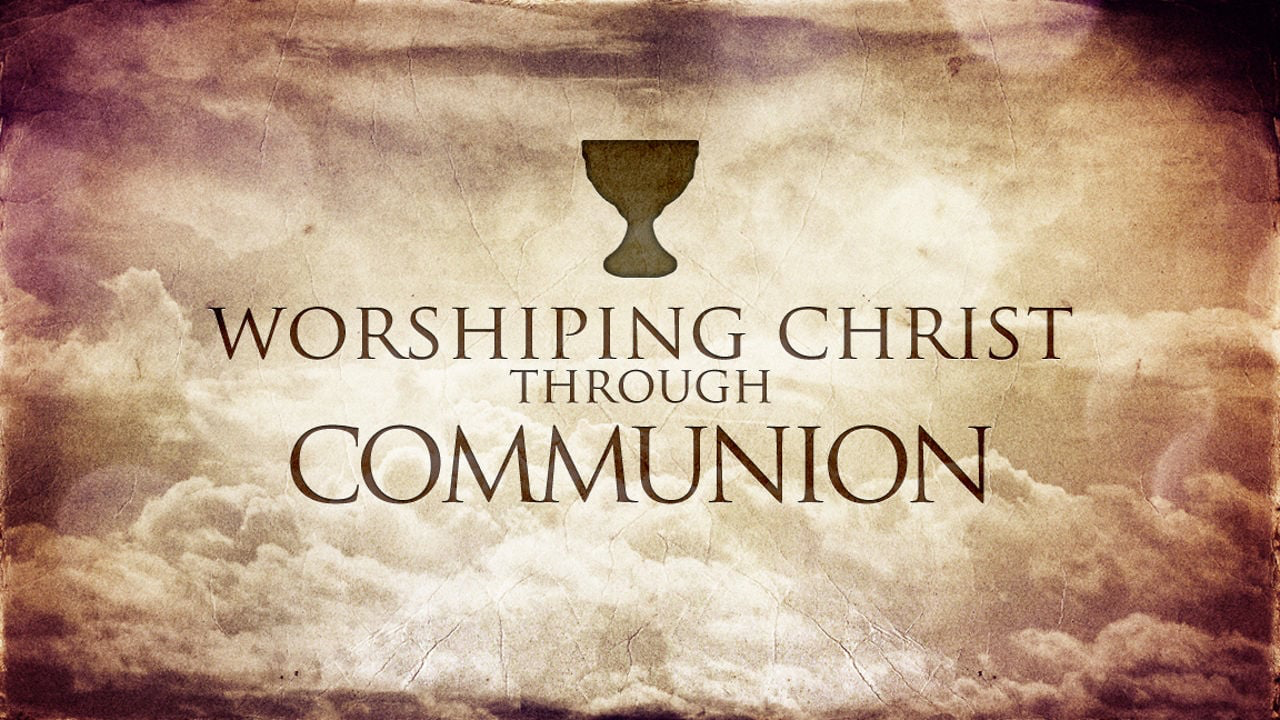 Sacrificial Love Remembered
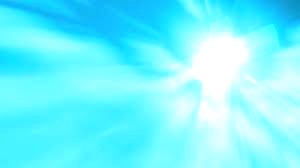 Revelation 5:9-14 
And they sang a new song, saying, “Worthy are you to take the scroll and to open its seals, for you were slain, and by your blood you ransomed people for God from every tribe and language and people and nation, 10 and you have made them a kingdom and priests to our God, and they shall reign on the earth.” 11 Then I looked, and I heard around the throne and the living creatures and the elders the voice of many angels, numbering myriads of myriads and thousands of thousands, 12 saying with a loud voice, “Worthy is the Lamb who was slain, to receive power and wealth and wisdom and might and honor and glory and blessing!” 13 And I heard every creature in heaven and on earth and under the earth and in the sea, and all that is in them, saying, “To him who sits on the throne and to the Lamb be blessing and honor and glory and might forever and ever!” 14 And the four living creatures said, “Amen!” and the elders fell down and worshiped
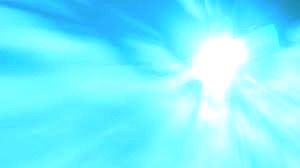 .
Revelation 7:9-12 
After this I looked, and behold, a great multitude that no one could number, from every nation, from all tribes and peoples and languages, standing before the throne and before the Lamb, clothed in white robes, with palm branches in their hands, 10 and crying out with a loud voice, “Salvation belongs to our God who sits on the throne, and to the Lamb!” 11 And all the angels were standing around the throne and around the elders and the four living creatures, and they fell on their faces before the throne and worshiped God, 12 saying, “Amen! Blessing and glory and wisdom and thanksgiving and honor and power and might be to our God forever and ever! Amen.”
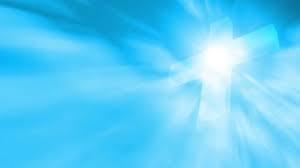 Romans 8:14
For all who are led by the Spirit of God are sons of God.
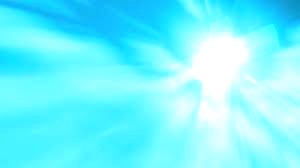 Revelation 19:6-9 
Then I heard what seemed to be the voice of a great multitude, like the roar of many waters and like the sound of mighty peals of thunder, crying out, “Hallelujah! For the Lord our God the Almighty reigns.7 Let us rejoice and exult and give him the glory, for the marriage of the Lamb has come, and his Bride has made herself ready; 8 it was granted her to clothe herself with fine linen, bright and pure”— for the fine linen is the righteous deeds of the saints. 9 And the angel said to me, “Write this: Blessed are those who are invited to the marriage supper of the Lamb.” And he said to me, “These are the true words of God.”
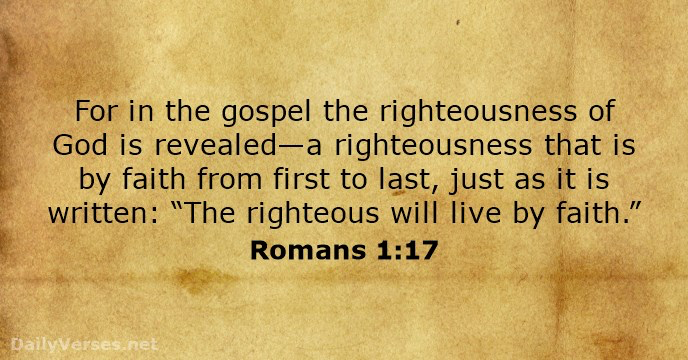